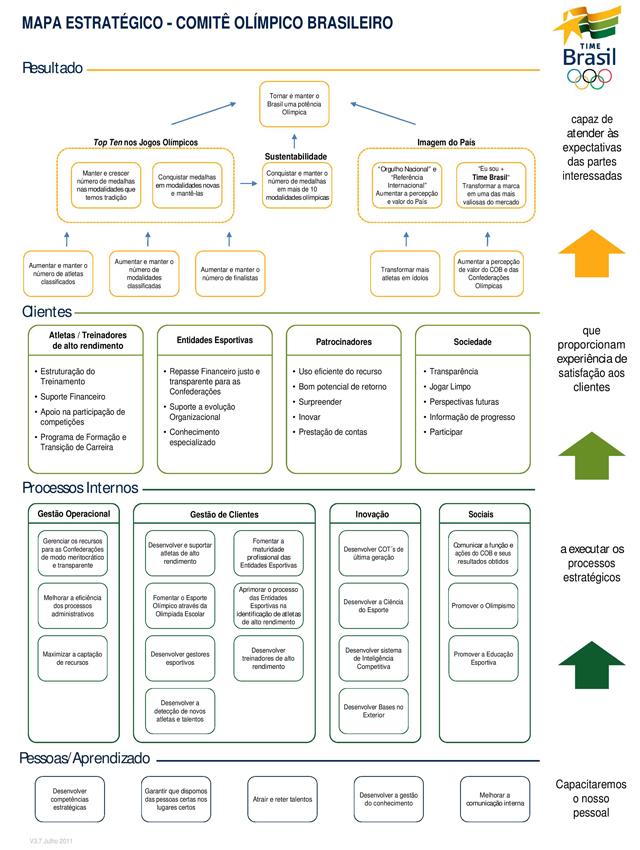 3. PLANO ESTRATÉGICO
Alinhamento das 4 dimensões do negócio
VISÃO 
Desenvolver e implementar um processo sustentável para aumentar a quantidade e qualidade dos golfistas brasileiros de Alto Rendimento (AR).

OBJETIVOS
•  2 atletas nos JO-2016 e 4 atletas no JO-2020;
•  AR Profissionais – ter 12 atletas no top 500 
    do ranking mundial até 2016;
•  AR Amadores  – ter 20 atletas no top 500 
    do ranking mundial até 2016;
•  AR Juniores – crescer a base de 41 para 
    500 em 2016/2020;
•  Praticantes com HCP – crescer a base 
    de 9.770 para 30.000 em 2016/2020.
ALTO RENDIMENTO 
• Constituir a Equipe Técnica;
• Aumentar o apoio técnico-financeiro para formação da 
   Seleção Oficial;
• Estabelecer CTs com equipamentos específicos;
•  Aumentar as oportunidades no calendário nacional e  
    internacional para  caminhar no ranking mundial.


BASE 
•  Aumentar as oportunidades para os juniores (ACESSO)
•  Implementar uma metodologia de ensino para 
    a introdução de golfe no Brasil (COACHING);
•  Reduzir o custo para a prática do golfe no Brasil (CUSTO)
Visão 
e objetivos estratégicos
PARCERIAS PARA 
PATROCÍNIOS & APOIO
•  Empresa especializada para desenvolver 
    e executar o calendário de eventos 
    profissionais; 
•  Apoio do COB e ME para o 
    Alto Rendimento; 
•  Programa de patrocínios & apoio 
    para incremento da Base.
ÁREAS DE NEGÓCIOS
&
TRANSPARÊNCIA
Ações estratégicas
Recursos
Modelo
 de gestão
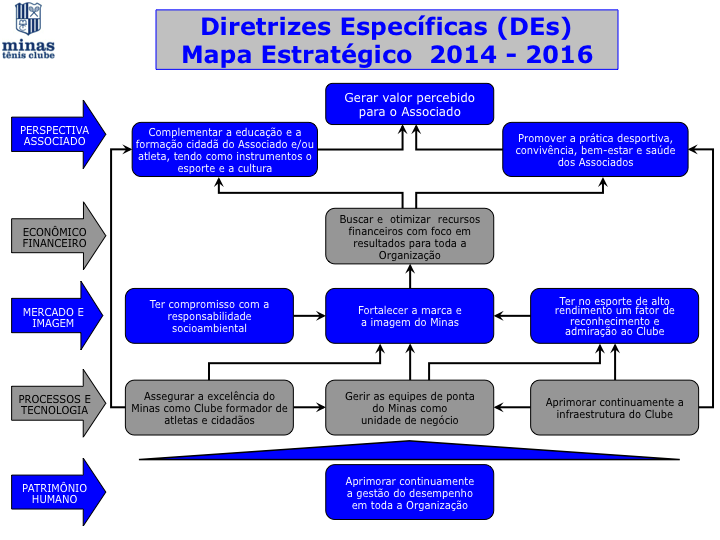